ΚΦΑ 14 Εισαγωγή στην Αρχαία Ελληνική Μυθολογία και Θρησκεία
Ενότητα Γ : Μύθος και θρησκεία. Β: Μυστήρια
Μάθημα 6ο: «Η Δήμητρα, η Περσεφόνη και τα Ελευσίνια Μυστήρια»

Σοφία Παπαϊωάννου
Φιλοσοφική Σχολή
Τμήμα Φιλολογίας
Τα Ελευσίνια Μυστήρια (1)
Η ξεχωριστή θέση της Αθήνας 
  Υποψήφιοι προς μύηση (Μύστες) < μύω
Άκρα μυστικότητα των τελετουργικών δρωμένων (όργια) 
Ανοιχτά σε όλους τους ενήλικες που μιλούσαν ελληνικά και δεν είχαν διαπράξει φόνο. Ανοιχτά ακόμη και τις γυναίκες, και στους δούλους.  (σε αντίθεση με τις υπόλοιπες σημαντικές λατρευτικές τελετές) 
Στάδια της μύησης 
    Ελάσσονα μυστήρια: προκαταρτικό στάδιο στη μύηση (κατά τον μήνα Ανθεστηριώνα)
    Μείζονα μυστήρια (κατά τον μήνα Βοηδρομιώνα – 2ο μισό)
Τα Ελευσίνια Μυστήρια(2)
Τελετουργικό των Μυστηρίων 
	Δίμηνη εκεχειρία.  Προκήρυξη/πρόσκληση ανά την Ελλάδα από τους κήρυκες (Ευμολπίδες, Κήρυκες). 
	14η Βοηδρ. – τα ιερά αντικείμενα στην Αθήνα
	Προετοιμασία εννέα ημερών 
	1η μέρα: Πρόρρησις στην Αγορά (στοά Ποικίλη) από τον Άρχοντα Βασιλέα 
	2η μέρα: Καθαρτήριο λουτρό και θυσία χοίρου. Αρχή Νηστείας
	4η μέρα: Επιδαύρεια ή Ασκληπιεία
Τα Ελευσίνια Μυστήρια(3)
5η μέρα: πομπή προς Ελευσίνα μέσω Ιεράς Οδού, με τα ιερά αντικείμενα και με το ξόανο του Ίακχου
			 Αστεία και πειράγματα 
	6η μέρα: Άφιξη στην Ελευσίνα, πέρας νηστείας, παννυχίς με Δάδες αναμμένες, ανάπαυση  και χορούς δίπλα στο πηγάδι των παρθένων 
	        Κυκεών: ένα ποτό από κριθάρι και νερό (διακοπή νηστείας)
	7η – 8η  μέρα: Κυρίως μύηση
          		Αποκάλυψη της θεότητας
	9η μέρα: Επιστροφή
Τα Ελευσίνια Μυστήρια (4)
Ιεροφάντης (‘αυτός που φανερώνει τα ιερά’) – ΕυμολπίδηςΙερά Πομπή Ίακχος και Διόνυσος  Στάδια των Μειζόνων Μυστηρίων Δραματική αναπαράσταση του ΜύθουΑποκάλυψη των ιερών Απαγγελία συγκεκριμένων μυστικών λέξεων
Τα Ελευσίνια Μυστήρια (5)
Η κορύφωση και τελική αποκάλυψη: Τα ΙεράΟ ρόλος του Διονύσου Ο ρόλος του Ορφέα Μυστικιστικές θρησκείες και επίσημη θρησκεία της πόλης 
 Άρχων Βασιλεύς: επίσημος θρησκευτικός αξιωματούχος της  Αθήνας 
Θρίαμβος της Μητριαρχίας
Τα Ελευσίνια Μυστήρια (6)
Γιατί τα μυστήρια ήταν μυστικά; 
		μίμηση της φύσης του θείου
2.   Ποιος ήταν ο σκοπός των μυστηρίων; 
Τελετουργικό γονιμότητας της γης; 
Εσχατολογικός;
Το ιερό της Δήμητρας στην Ελευσίνα
Εικόνα 1.  Ελευσίνα. Ιερό της Δήμητρας
Περιεχόμενο του Ύμνου στη Δήμητρα
Η αρπαγή της Περσεφόνης (1-39)
Η αναζήτηση της Περσεφόνης και η οργή της Δήμητρας (40-94)
		Εκάτη και Ήλιος 
Η Δήμητρα φτάνει στην Ελευσίνα και στο παλάτι του Κελεού (95-211)
Το πηγάδι των παρθένων
Η βασίλισσα Μετανείρα
Ιάμβη 
Η Δήμητρα παύει τη νηστεία της 
Η Δήμητρα τροφός του Δημοφόωντα (212-300)
Ο Άδης, η Περσεφόνη και το Ρόδι (301-384)
Η επανένωση της Δήμητρας με την Περσεφόνη (385-440)
Η Δήμητρα αποκαθιστά την ευφορία της γης και, τιμώντας τους Ελευσίνιους για τη φιλοξενία τους, ιδρύει τα Ελευσίνια Μυστήρια και τα διδάσκει στους 4 βασιλείς της (441-495)
Η ερμηνεία του Ύμνου
Διπλή ερμηνευτική οπτική: αρσενική και θηλυκή

Πολλαπλά Δίπολα
ζωή/θάνατος
γονιμότητα/στειρότητα
παρθενία/σεξουαλική βία
Θηλυκό/αρσενικό (βλ. αρχικοί στίχοι)

Η συμβολή των γυναικών στην διατήρηση της ιδεολογίας της ‘πόλεως’
Εναλλακτική Ερμηνεία
Μύθος για την τελετή ενηλικίωσης των γυναικών: Αποχωρισμός-Περιθωριοποίηση-Επανένταξη (ΑΠΕ) 
Παρθένα (Κόρη)
οριακή ζώνη– συνήθως ένα λιβάδι ή μια παραλία
κυνηγός με σεξουαλικές ορέξεις
η κόρη (συνήθως) προστατεύεται/θρηνείται από κάποιον ηλικιωμένο άνδρα ή γυναίκα
απαγωγή
η απαγωγή αποδίδεται ως θάνατος ή μεταμόρφωση
(ενίοτε) επιστροφή ως σύζυγος
Εναλλακτική Ερμηνεία 2 (συνέχεια)
Αποχώρηση/Καταστροφή/Επιστροφή (ΑΚΕ)
Απώλεια / Διαμάχη 
Αποχώρηση
Μεταμφίεση στη διάρκεια της απουσίας ή κατά την επιστροφή (συχνά συνοδευόμενη από ιστορίες παραπλανητικές)
Φιλοξενία στον περιπλανώμενο ήρωα
Αναγνώριση
Καταστροφή στη διάρκεια της απουσίας του ήρωα, συχνά προκληθείσα από την απουσία
Συμφιλίωση και Επιστροφή του Ήρωα
Τριπτόλεμος, Δήμητρα και Περσεφόνη
Εικόνα 2.
Ο Τριπτόλεμος δέχεται σπόρους από σιτάρι από τη Δήμητρα και ευχές από την Περσεφόνη
Δήμητρα και Πλούτος
Εικόνα 3. Ελευσίνια μυστήρια. Δήμητρα και Πλούτος, Ερυθρόμορφη λουτροφόρος από την Απουλήια. περ. 4ος αι. π.Χ., The J. Paul Getty Museum
Χρηματοδότηση
Το παρόν εκπαιδευτικό υλικό έχει αναπτυχθεί στo πλαίσιo του εκπαιδευτικού έργου του διδάσκοντα.
Το έργο «Ανοικτά Ακαδημαϊκά Μαθήματα στο Πανεπιστήμιο Αθηνών» έχει χρηματοδοτήσει μόνο την αναδιαμόρφωση του εκπαιδευτικού υλικού. 
Το έργο υλοποιείται στο πλαίσιο του Επιχειρησιακού Προγράμματος «Εκπαίδευση και Δια Βίου Μάθηση» και συγχρηματοδοτείται από την Ευρωπαϊκή Ένωση (Ευρωπαϊκό Κοινωνικό Ταμείο) και από εθνικούς πόρους.
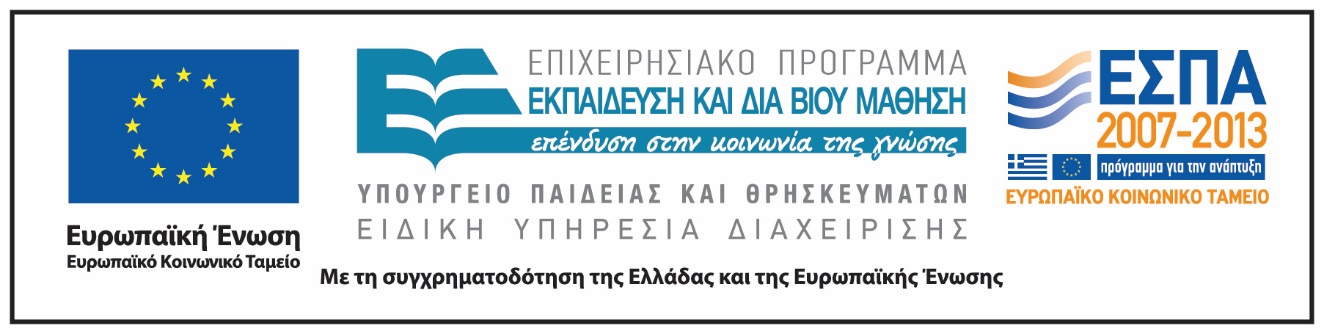 Σημειώματα
Σημείωμα Ιστορικού Εκδόσεων Έργου
Το παρόν έργο αποτελεί την έκδοση 1.0
Σημείωμα Αναφοράς
Copyright Εθνικόν και Καποδιστριακόν Πανεπιστήμιον Αθηνών, Σοφία Παπαϊωάννου 2014. Σοφία Παπαϊωάννου 2014. Τίτλος μαθήματος: «Εισαγωγή στην Αρχαία Ελληνική Μυθολογία και Θρησκεία. Τίτλος ενότητας «Ενότητα Γ : Μύθος και θρησκεία. Β: Μυστήρια» Μάθημα 6ο: «Η Δήμητρα, η Περσεφόνη και τα Ελευσίνια Μυστήρια». Έκδοση: 1.0. Αθήνα 2014. 
Διαθέσιμο από τη δικτυακή διεύθυνση:  (http://opencourses.uoa.gr/courses/PHIL5/)
Σημείωμα Αδειοδότησης
Το παρόν υλικό διατίθεται με τους όρους της άδειας χρήσης Creative Commons Αναφορά, Μη Εμπορική Χρήση Παρόμοια Διανομή 4.0 [1] ή μεταγενέστερη, Διεθνής Έκδοση.   Εξαιρούνται τα αυτοτελή έργα τρίτων π.χ. φωτογραφίες, διαγράμματα κ.λ.π.,  τα οποία εμπεριέχονται σε αυτό και τα οποία αναφέρονται μαζί με τους όρους χρήσης τους στο «Σημείωμα Χρήσης Έργων Τρίτων».
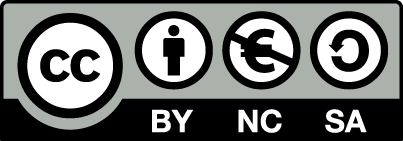 [1] http://creativecommons.org/licenses/by-nc-sa/4.0/ 

Ως Μη Εμπορική ορίζεται η χρήση:
που δεν περιλαμβάνει άμεσο ή έμμεσο οικονομικό όφελος από την χρήση του έργου, για το διανομέα του έργου και αδειοδόχο
που δεν περιλαμβάνει οικονομική συναλλαγή ως προϋπόθεση για τη χρήση ή πρόσβαση στο έργο
που δεν προσπορίζει στο διανομέα του έργου και αδειοδόχο έμμεσο οικονομικό όφελος (π.χ. διαφημίσεις) από την προβολή του έργου σε διαδικτυακό τόπο

Ο δικαιούχος μπορεί να παρέχει στον αδειοδόχο ξεχωριστή άδεια να χρησιμοποιεί το έργο για εμπορική χρήση, εφόσον αυτό του ζητηθεί.
Σημείωμα Χρήσης Έργων Τρίτων
Το Έργο αυτό κάνει χρήση των ακόλουθων έργων:
Εικόνα 1. Eleusis, Sanctuary of Demeter http://www.planetware.com/greece/athens-surroundings-gr-ath-aths.htm με παροχή κώδικα  ενσωμάτωσης. 
Εικόνα 2. “Ο Τριπτόλεμος δέχεται σπόρους από σιτάρι από τη Δήμητρα και ευχές από την Περσεφόνη”, Category: Great Eleusinian relief in the National Archaeological Museum of Athens,  "Eleusis2" από τον Napoleon Vier from nl. Υπό την άδεια CC BY-SA 3.0 μέσω Wikimedia Commons - https://commons.wikimedia.org/wiki/File:Eleusis2.jpg#/media/File:Eleusis2.jpg
Εικόνα 3. http://www.theoi.com/Gallery/K26.1.html . Περί των δικαιωμάτων χρήσης των περιεχομένων http://www.theoi.com/Galleries.html . Aπό το αντικείμενο του Mουσείου Getty http://www.getty.edu/art/collection/objects/12837/attributed-to-painter-of-louvre-mnb-1148-apulian-red-figure-loutrophoros-greek-south-italian-apulian-about-330-bc/?dz=0.5000,0.8063,0.39